CompSci 101Introduction to Computer Science
October 2, 2014

Prof. Rodger
CompSci 101 Fall 2014
Announcements
Reading for next time on calendar page
RQ 9
Nothing due today!
APT 4 out today - due on Thursday, Oct 8
CompSci 101 Fall 2014
Tiffany Chen
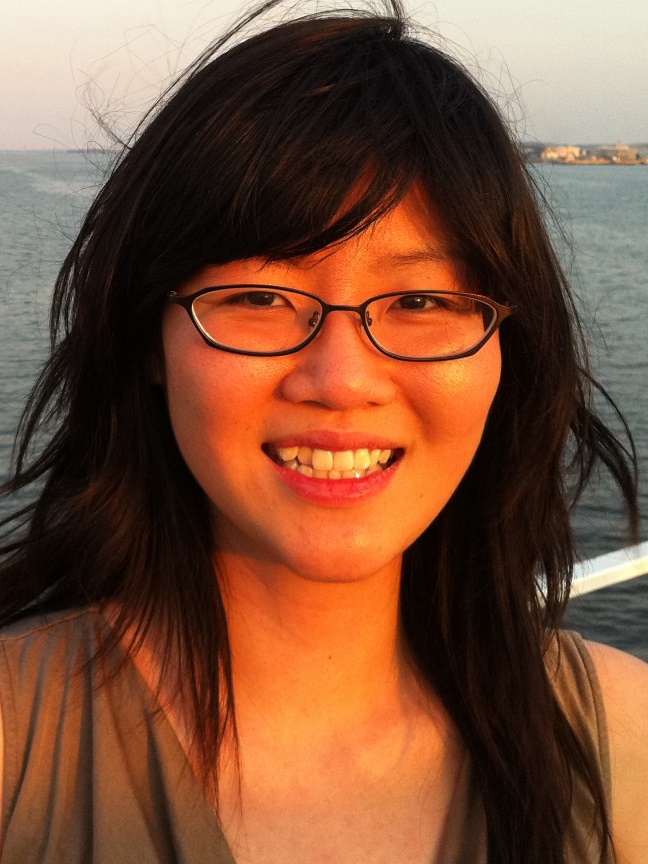 B.S. Duke (UTA, ACM president)
Ph.D Stanford, 2012, in Biomedical Informatics
Stem Cell biology
Cancer drug screening
Director of Informatics at Cytobank
CompSci 101 Fall 2014
[Speaker Notes: President of ACM at Duke, UTA for several semesters including teaching,
Now works for a startup company.]
Creating a list
Given a list of numbers, create a second list of every number squared.
nums = [8, 3, 5, 4, 1]
sqnums = []
for v in nums:
    sqnums.append(v*v)
print sqnums

[64, 9, 25, 16, 1]
CompSci 101 Fall 2014
More on List operations
See list operations on next page
Mutator vs hybrid vs return
Mutator changes the list (no return value)
Hybrid changes list and returns value
Return – returns value, no change to list
CompSci 101 Fall 2014
List operations from book
CompSci 101 Fall 2014
Problem
Remove all negative numbers from list
Two ways
1) return a new list with all negative numbers removed
2) Modify a list to remove negative numbers
CompSci 101 Fall 2014
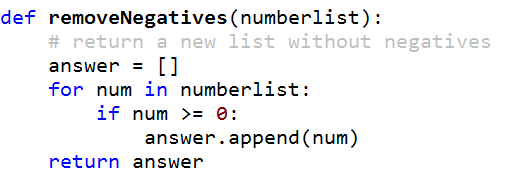 somenums = [3, -1, 8, -5, -2, 6, 7]
nonegs = removeNegatives(somenums)
CompSci 101 Fall 2014
www.bit.ly/101fall14-1002-01
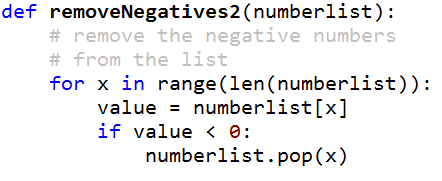 somenums = [3, -1, 8, -5, -2, 6, 7]
removeNegatives2(somenums)
CompSci 101 Fall 2014
www.bit.ly/101fall14-1002-02
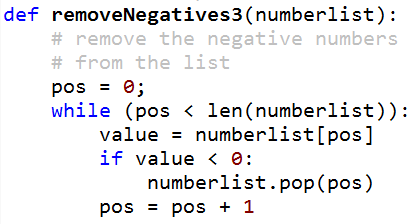 somenums = [3, -1, 8, -5, -2, 6, 7]
removeNegatives3(somenums)
CompSci 101 Fall 2014
Richard Stallman
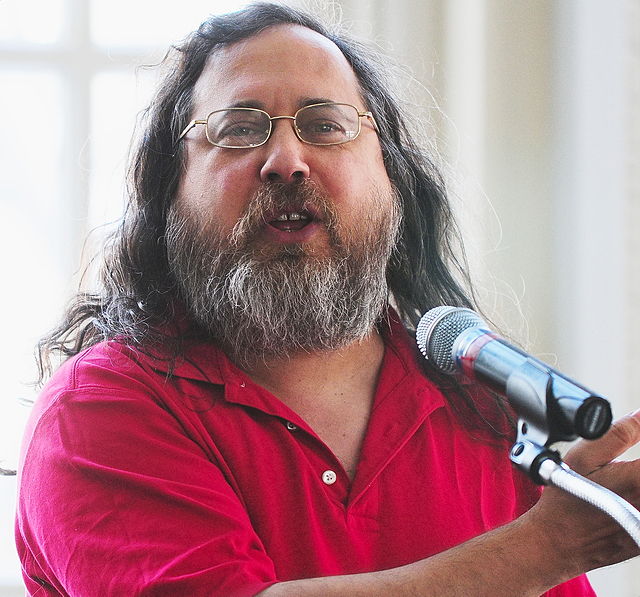 MacArthur Fellowship (Genious grant)
ACM Grace Murray Hopper award
Started GNU – Free Software Foundation (1983)
GNU Compiler Collection
GNU Emacs
CompSci 101 Fall 2014
a
[Speaker Notes: Lived in his office at MIT until 1998
Came to Duke in 1997 – brought three people with him including a film maker]
List Comprehension
Take advantage of patterns, make a new list based on per element calculations of another list

Format: 
[<expression with variable> for <variable> in <old list>]
Example:
nums = [8, 3, 5, 4, 1]
sqnums =  [v*v  for v in nums]
CompSci 101 Fall 2014
Examples of List Comprehensions
[v for v in nums]
[2 for v in nums]
[v*2 for v in nums]
CompSci 101 Fall 2014
Creating a list with just the even numbers
nums = [8, 3, 5, 4, 1]
evennums = []
for v in nums:
    if v % 2 == 0:
        evennums.append(v)
print evennums

[8, 4]
CompSci 101 Fall 2014
List Comprehension with Filtering
Create list and use “if” to filter out elements to the list
Format:
[<expression with variable> for <variable> in <old list> if <filter with variable> ]

Example:   nums = [8, 3, 5, 4, 1]
evennums =
    [v for v in nums if v%2==0]
CompSci 101 Fall 2014
More on List Comprehensionswww.bit.ly/101fall14-1002-03
What is the list for the following:
1) [j+1 for j in range(20) if (j%3) == 0]
2) [i*2 for i in [j+1 for j in range(20) 
             if (j%3 == 0] if i*i > 19]
Problem: Given a list of strings, return the longest string. If there are more than one of that length, return the first such one.
   [‘kiwi’, ‘plum’,‘orange’, ‘lemon’, ‘banana’]
   Write a list comprehension for this problem